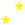 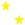 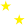 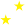 STRENGTHENING LAWYERS LEGAL KNOWLEDGE AND COOPERATION WITH PROSECUTORS AND JUDGES, TO PROTECT VICTIMS OF HUMAN TRAFFICKING RIGHTS IN THE JUDICIAL PROCEEDINGS Financed by the Justice Programme of the European Union
TRAUMA AND ITS IMPACT ON VICTIMS CAPACITY TO BE INVOLVED IN THE CRIMINAL TRIAL
Training Bucharest Romania
10-12 May 2017

This publication has been produced with the financial support of the Justice Programme of the European Union. The contents of this publication are the sole responsibility of the author and can in no way be taken to reflect the views of the European Commission
Impact on the Ability of Victims to Communicate Properly with the Lawyer/ Prosecutor/ Magistrate
The Psychological Framework of Trauma Victims
Gabriel DIACONU, MD
Psychiatrist
Psycho-traumatologist
gabi.diaconu@gmail.com
+40726101707
About me
Co-chair, World Psychiatric Association, Section on Consequences of Torture and Persecution (CoT)
Director, MindCare, Bucharest
Associate Investigator, McGill Group for Suicide Studies, McGill University, Montreal, Qc
Associate Investigator, CRISE (Centre du Recherche et Intervention sur le Suicide et Euthanasie), UQAM, Montreal, Qc
Psychiatrist, psychotherapist (trauma therapy), competence in crisis intervention 
Correspondence: dr. Gabriel Diaconu, MindCare, str. Londra nr 6, 011763, Bucharest, ROMANIA
Trauma (def.):
A response*  to any adverse event that meets certain criteria
Criterion A (one required): The person was exposed to: death, threatened death, actual or threatened serious injury, or actual or threatened sexual violence, in the following way(s): 
Direct exposure
Witnessing the trauma
Learning that a relative or close friend was exposed to a trauma
Indirect exposure to aversive details of the trauma, usually in the course of professional duties (e.g., first responders, medics)
Trauma (def.):
The response is present at any, or all, levels of one’s consciousness:

Cognitive: intrusive thoughts, recurring memories/ amnesia, recollections of the event (intrusive, flashbacks), negative perceptions of self, others, future
Emotional: detachment, depression, anxiety, numbing, irritability, anger, 
Behavioral: avoidance, isolation, being “on edge”, violence/ self-harm
Instinctual: insomnia, nightmares, persistent arousal, panic/ dissociation
Social: difficulties maintaining social function/ relations,
Trauma (def.):
This response creates a framework of functioning: 

Impaired across domains of daily living
Fluctuating
Centripetal to trauma
Persistent, salient, vicariant
Trauma characteristics in victims of HR
Atypical
Frequently chronic
Perpetrated not only by means of violence but coercion
Coerciveness, also, is norm, i.e. a state of impending force, threat of violence that is perceived by the individual and, thus, used as argument to subdue
Biderman’s Framework
Adapted from: Baldwin et al (2014): Psychological Coercion in Human Trafficking
http://journals.sagepub.com/doi/abs/10.1177/1049732314557087
The Istanbul Protocol
International gold-standard for interviewing victims and medical documentation of trauma and abuse
Purpose: elicit information in a humane and effective manner
Based on informed consent and confidentiality
Rooted in trust
The Istanbul protocol
Initial open narrative; emphasis on survival (first question: how did you survive?)
Prior preparation for the interview; emphasis on potential for secondary traumatization
Thorough documentation – use proper registration technique, with an insight in possible previous abuse/ torture applied to victim
Trauma documentation
Avoid leading questions
Elicit chronological accounts. If trauma is chronic, vicarious, long-standing, emphasize first, most severe, most recent traumatic events
Be prepared to stop, at any time. 
Pursue inconsistencies/ factors may interfere with account: 
Blindfolding, disorientation
Lapses in consciousness
Organic brain damage
Psychological sequelae of abuse
Fear of personal risk to self or others
Lack of trust in the interviewer
Transference/ Countertransference
Victims have their own set of emotional reactions to what happened to them: rage, fear, shame, guilt, directed at person(s) who abused them
The interviewer may be perceived as coercer (lack of trust), torturer (transference) or person of power (lack of trust/ transference)
The interviewer perceives the victim through their own emotional lens (horror, disbelief, depression, anger, over-identification, denial, numbing, rationalization)
Comments
Repeated interviewing of victim is a frequent cause of secondary trauma, and should be used with parsimony
Secondary trauma may be even more damaging, as ”the crust of trust” is broken, again, by those seen as helpers and rescuers
Respect right to dignity, private life for the individual!
State and counsel should not coerce victims into a legal bind
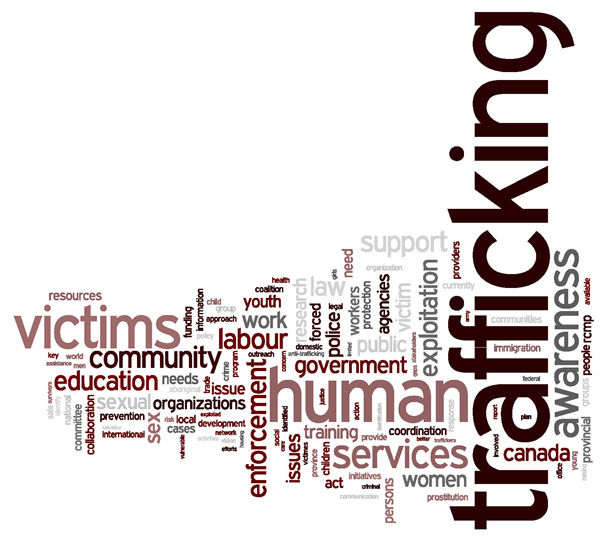